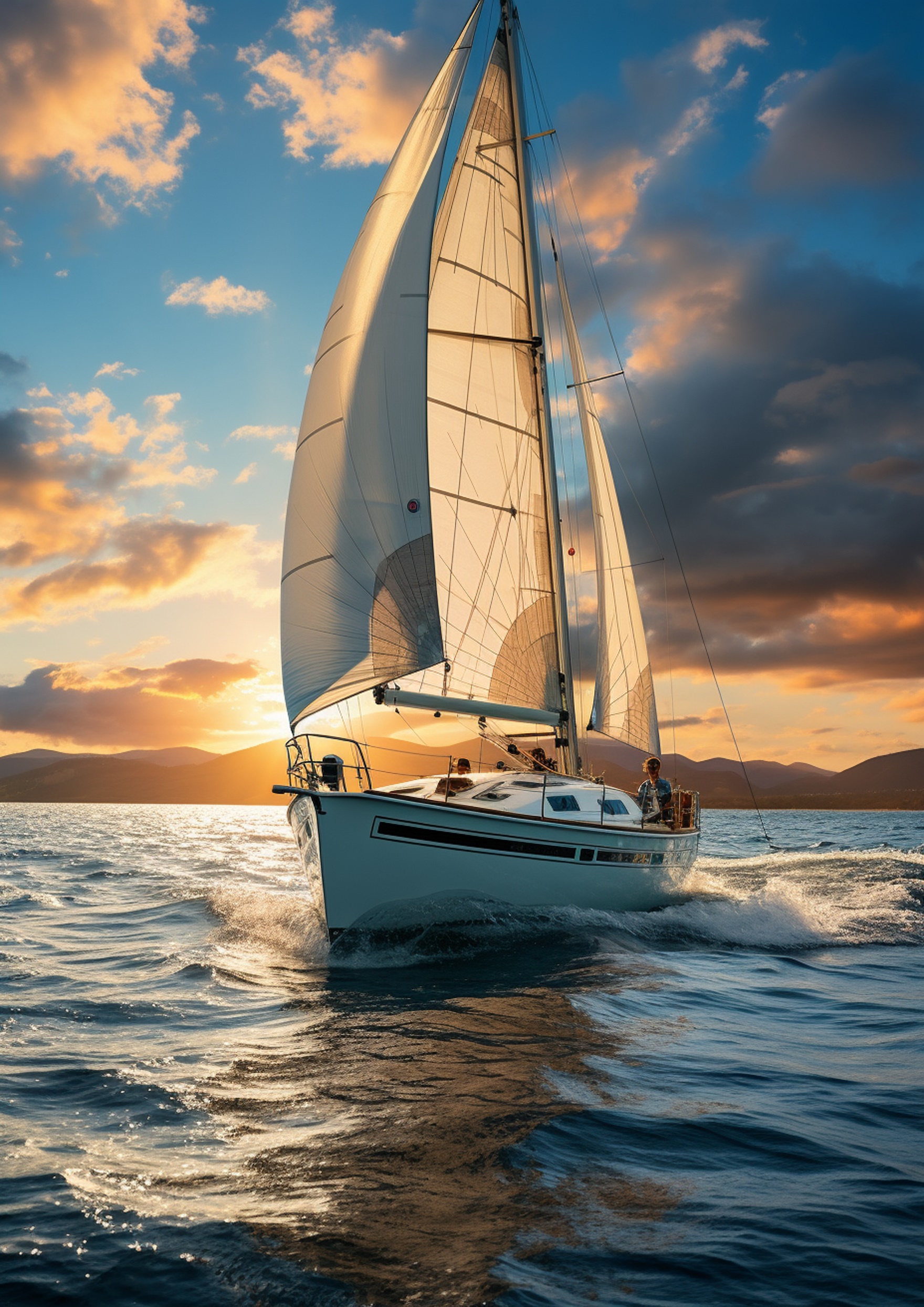 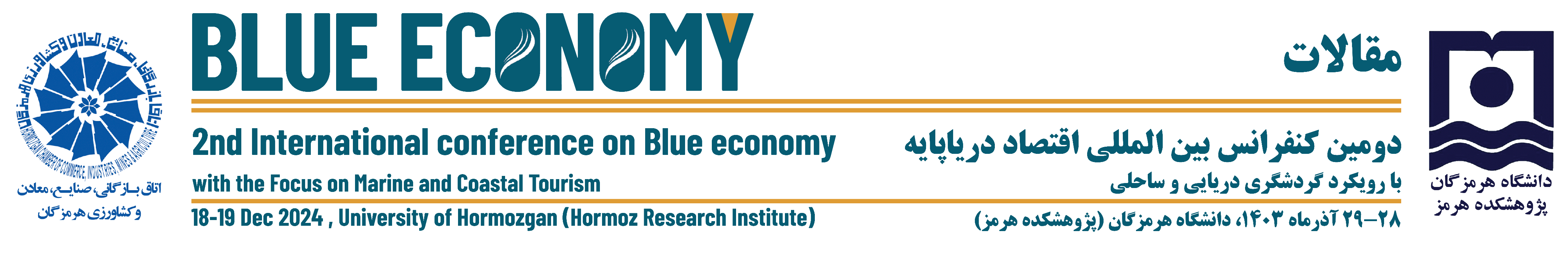 عنوان
نویسنده اول، نویسنده دوم، نویسنده سوم و ...
مقدمه
روش بررسی
نتایج
منابع اصلی
بحث و نتیجه گیری